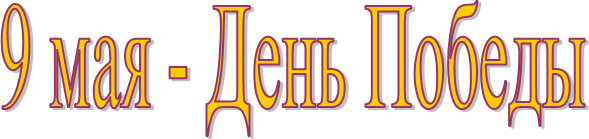 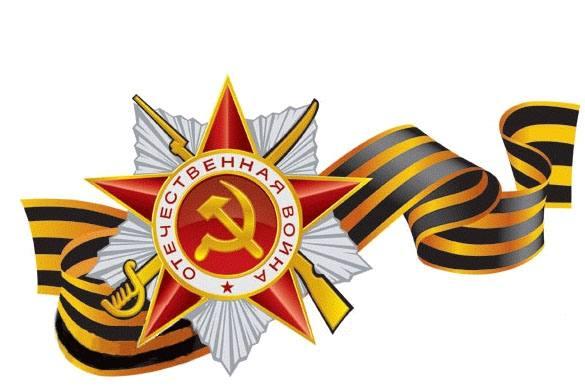 Презентация на тему «День Победы» 
Подготовила воспитатель Поспелова Д.В.
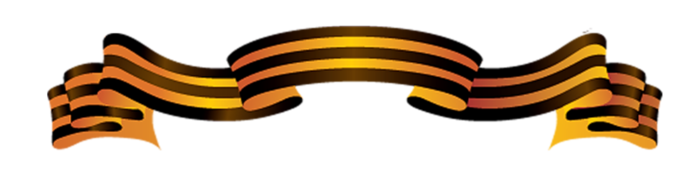 22 июня 1941 года 
На нашу Родину напали немецкие фашисты. Случилось это неожиданно. На города посыпались бомбы, на нашу землю спустились вражеские солдаты.
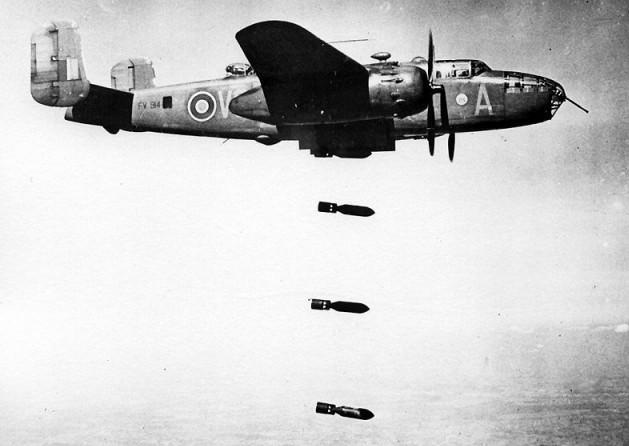 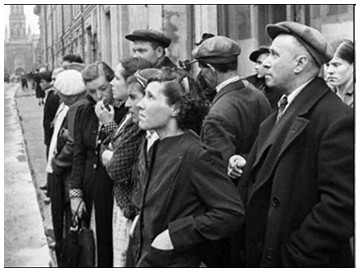 Началась                        
    Великая 
      Отечественная            
                    Война
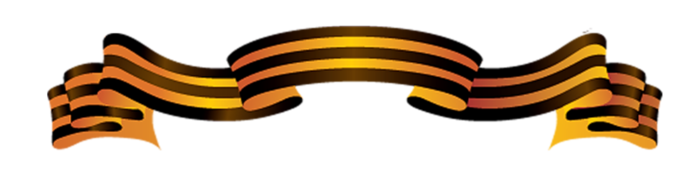 Фашистские самолеты скидывали свои бомбы на дома, школы, больницы, детские сады.
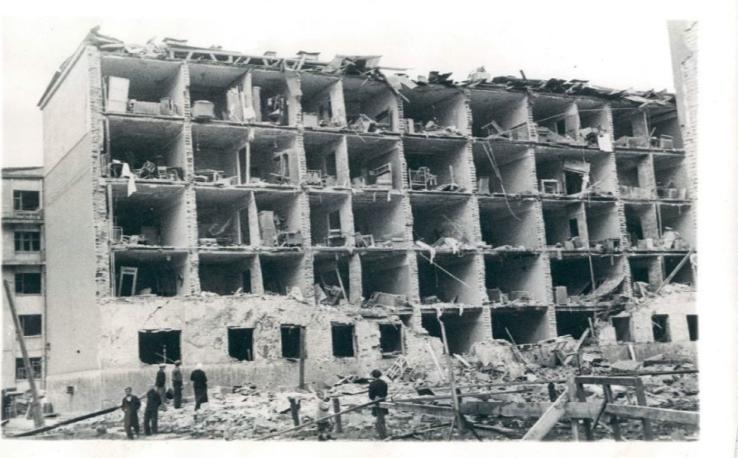 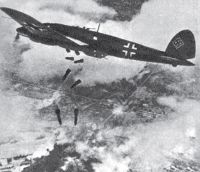 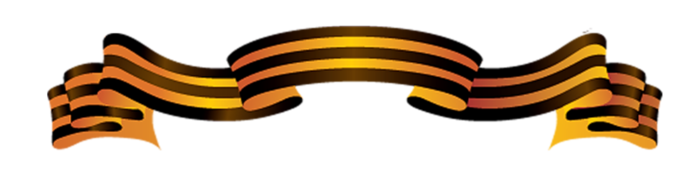 Шли бои и в воздухе…..
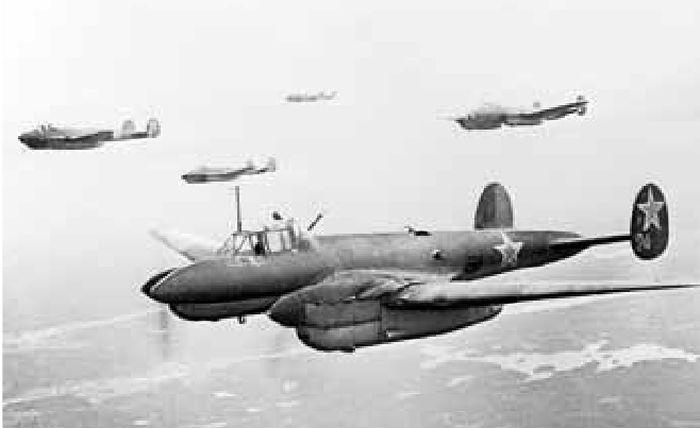 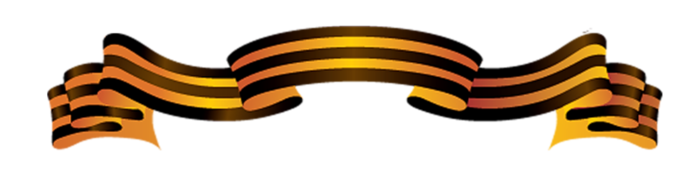 Шли сражения и на воде…..
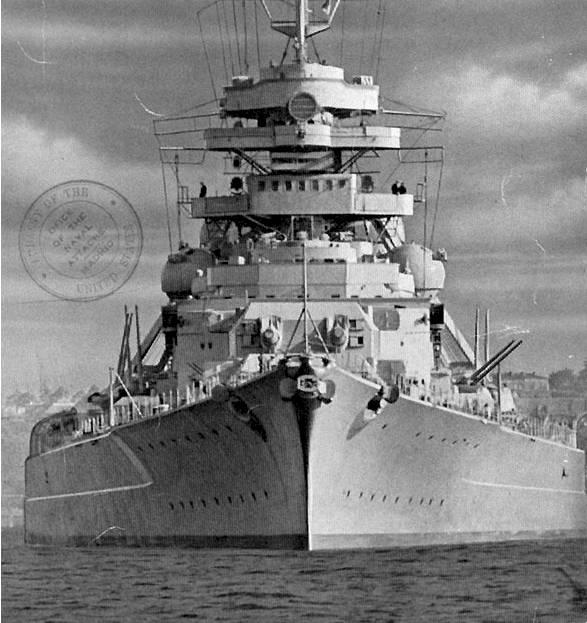 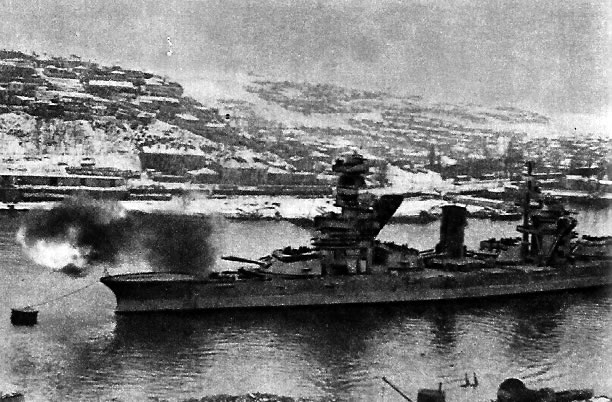 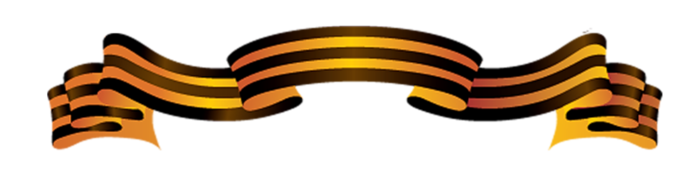 Миллионы людей, мужчины, женщины, в том числе и дети трудились на заводах. Советский союз (в то время так называлась наша страна) делал все , чтобы остановить фашистов….
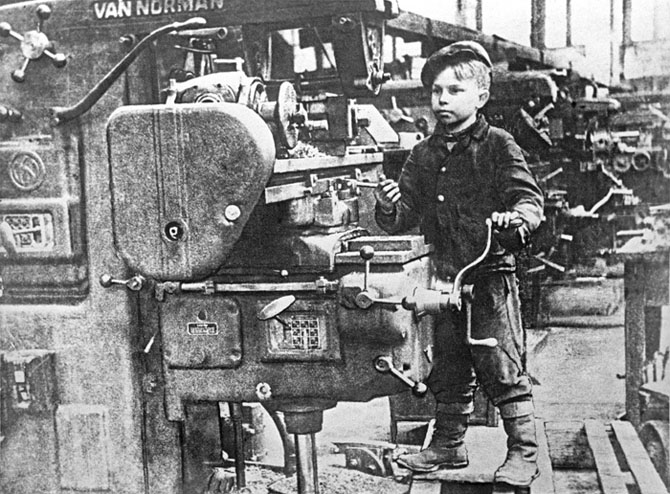 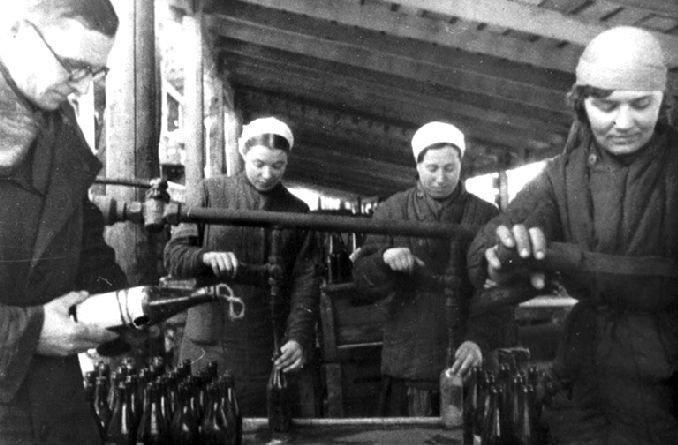 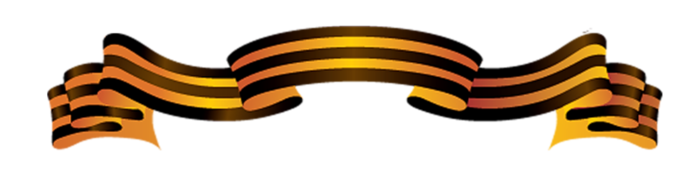 В редкие минуты отдыха солдаты писали письма домой….. Мамам, женам, детям…Солдаты писали на бумаге, а вместо конверта складывали лист бумаги особым способом, чтобы получался треугольник. Их отдавали на военную почту, на письмах не было марок, а только печать полевой почты.
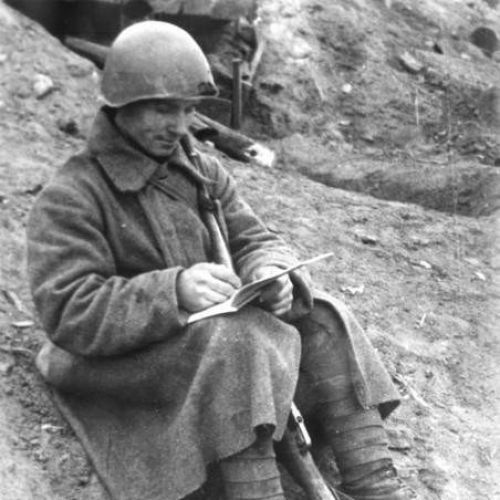 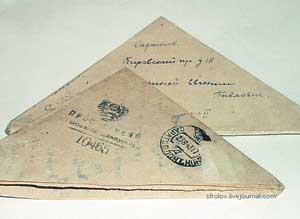 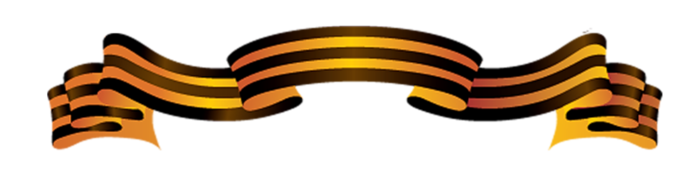 Ребята давайте попробуем сами сделать  солдатский конверт….
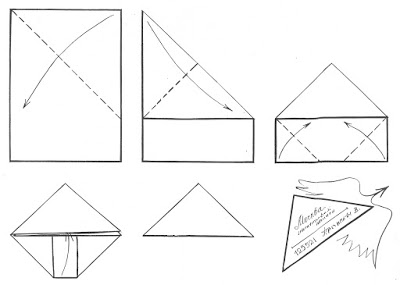 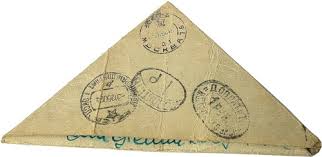 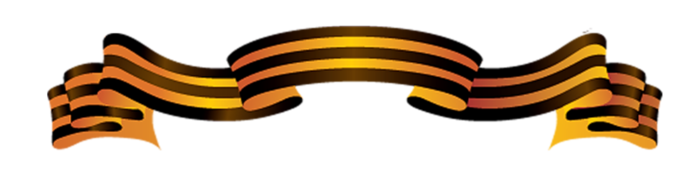 Наступил День Победы!!!
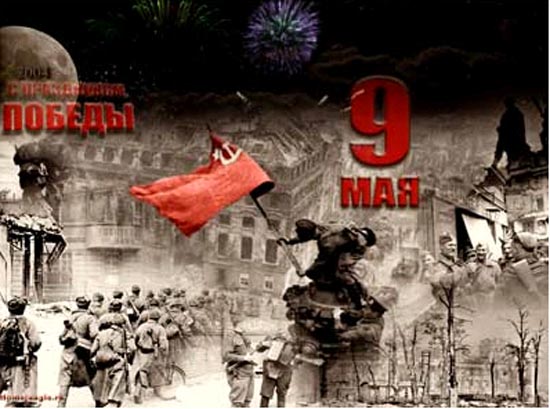 Советские солдаты подняли знамя Советского Союза над Берлином. Произошло это 9 мая 1945 года.
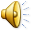 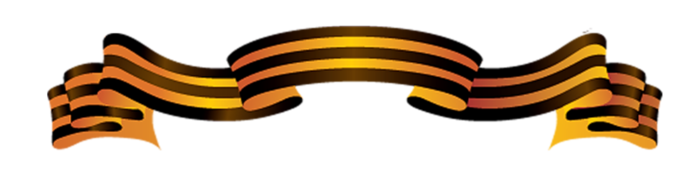 Каждый год 9 мая мы отмечаем великий праздник – ДЕНЬ ПОБЕДЫ.
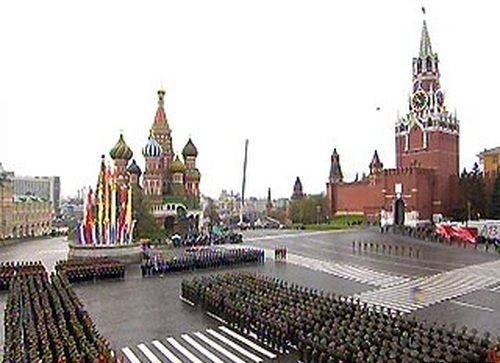 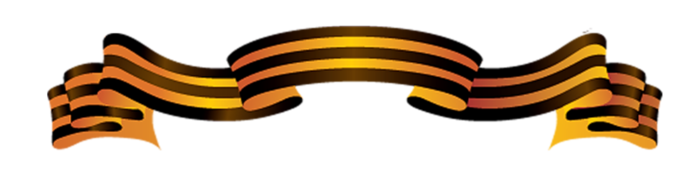 Сначала проходит парад военной техники……
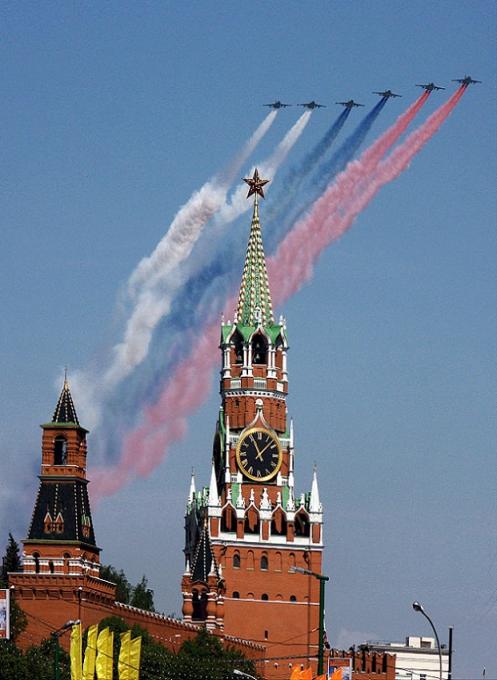 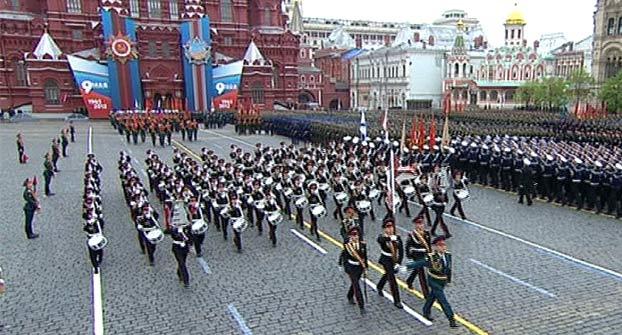 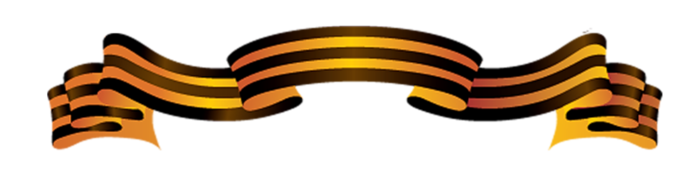 Затем все заканчивается салютом
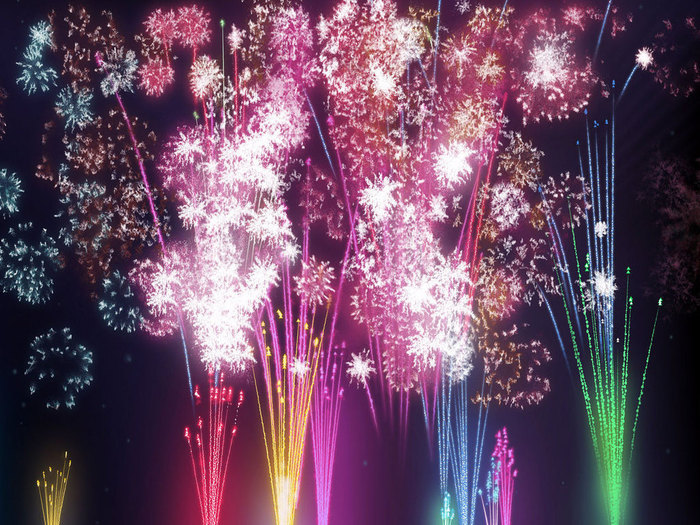 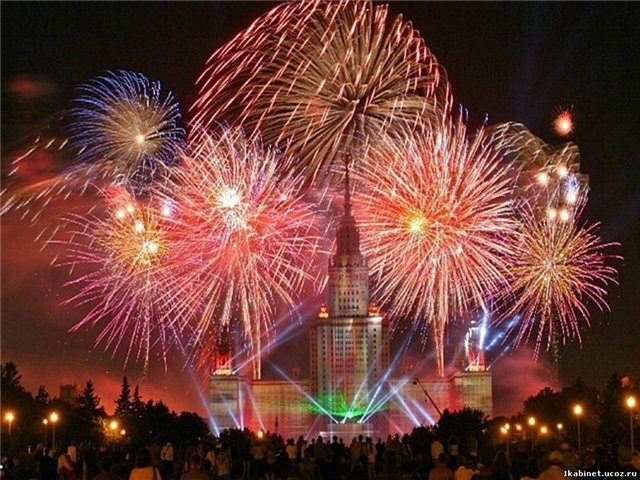 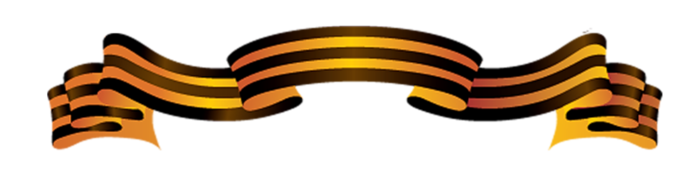 В этот день все люди одевают ГЕОРГИЕВСКУЮ ЛЕНТОЧКУ – это символ воинской славы, отваги, мужества, символ Победы. Лента состоит из 2-х цветов, черного – что означает «дым» и оранжевого – что означает «пламя».
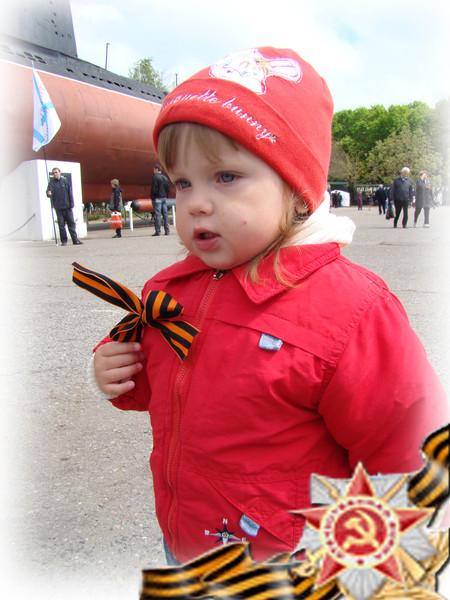 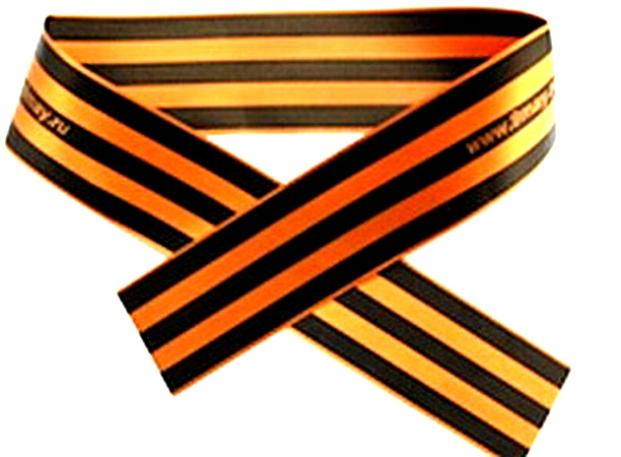 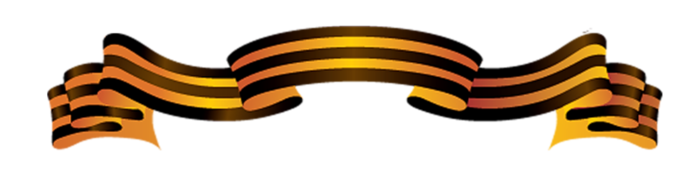 Еще один символ ВОВ –это ВЕЧНЫЙ ОГОНЬ.  Он символизирует вечную память павшим солдатам и не вернувшимся домой.
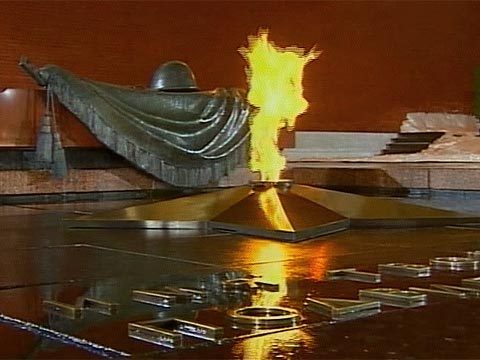 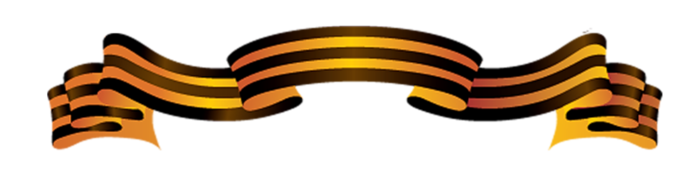 В этот день люди несут цветы к памятникам….
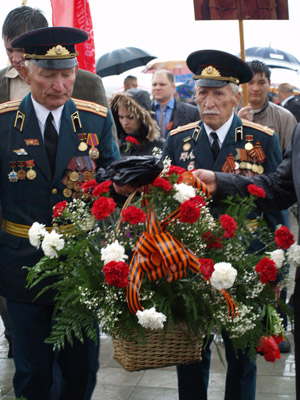 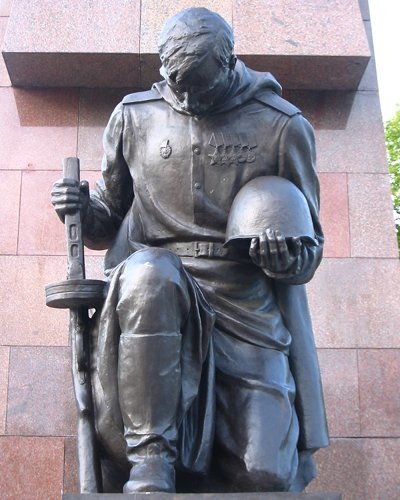 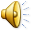 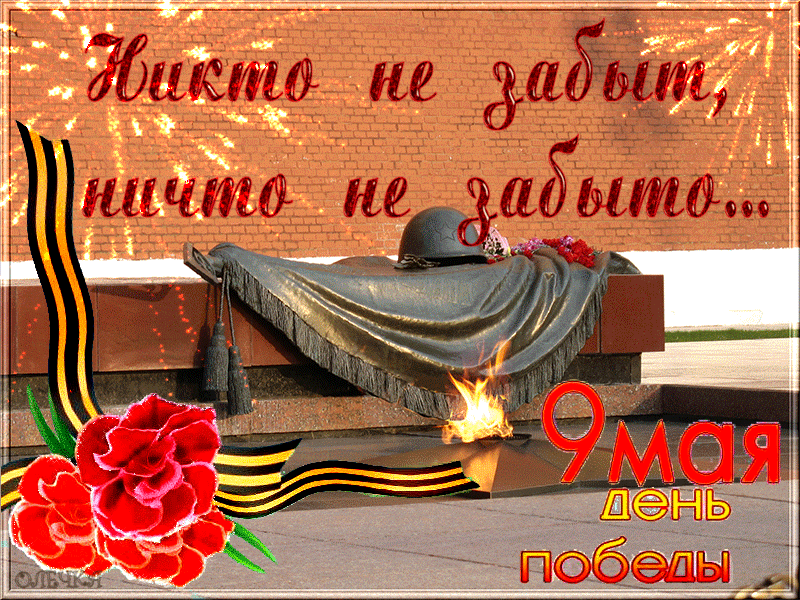